How a basic webpage request is processedDataflow view
Web Server
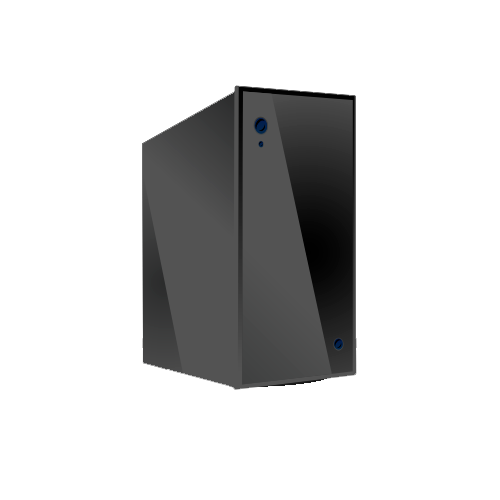 Ye OldeInternet
Browser
DB
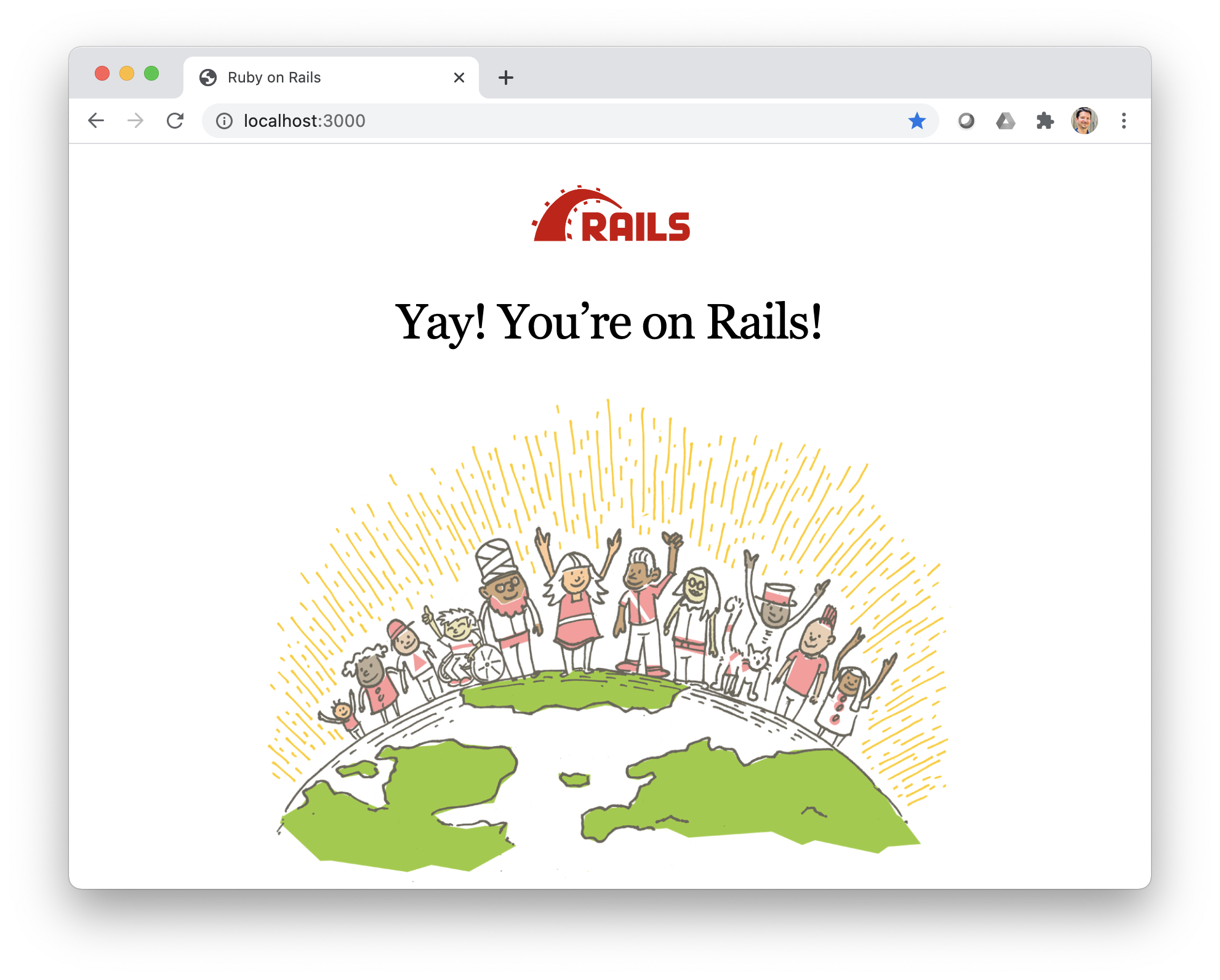 Router
Controller
Model
View
User enters URL into location bar
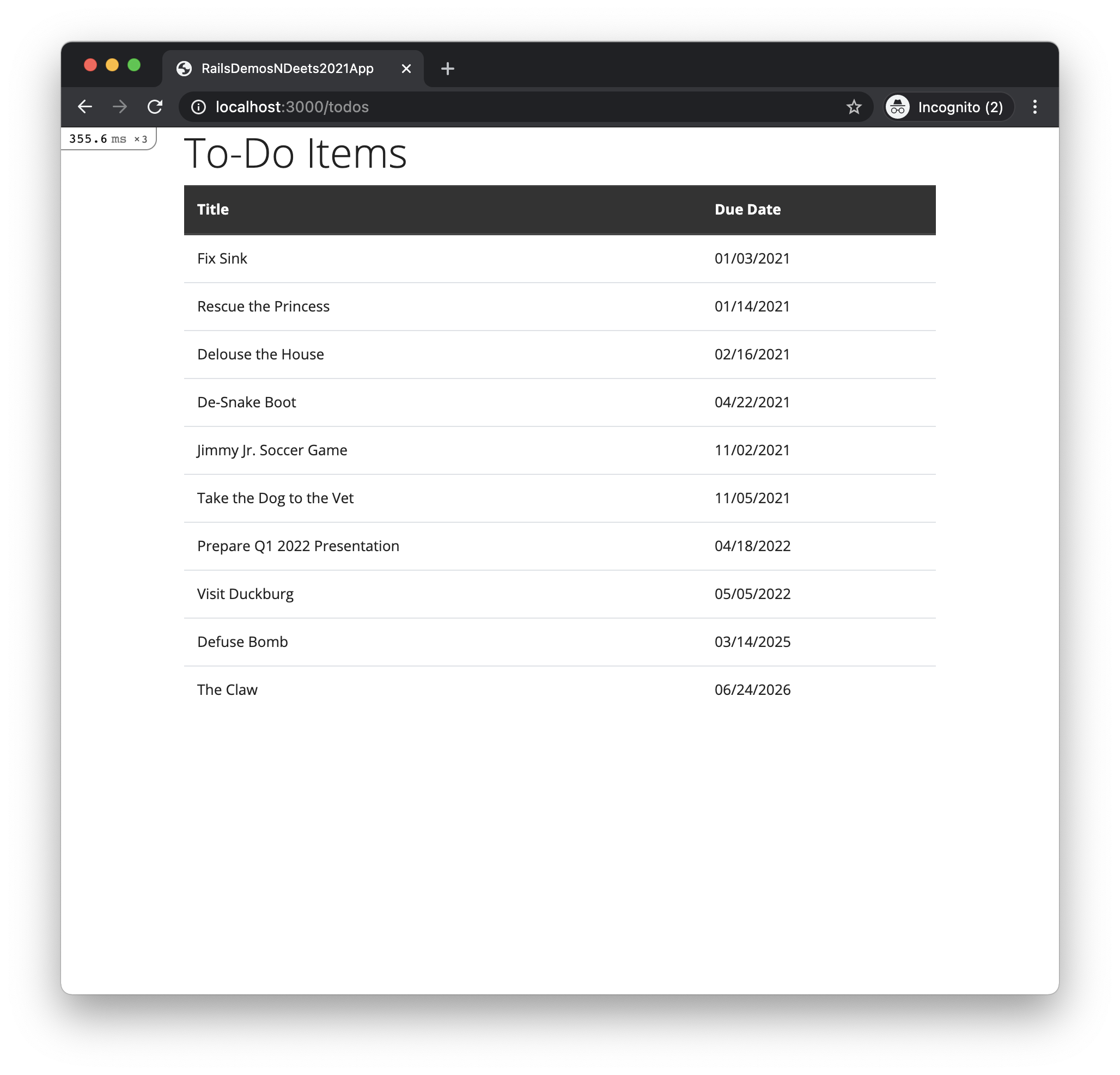 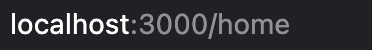 Web Server
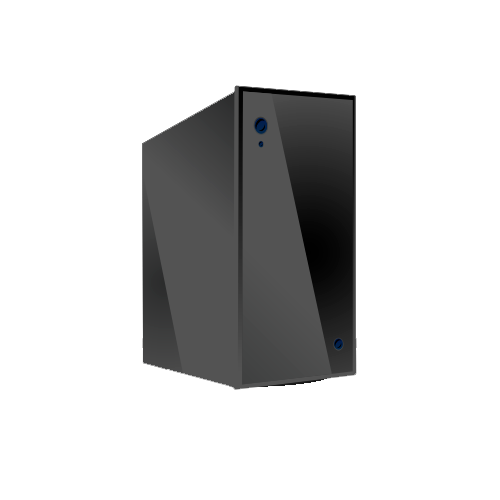 Ye OldeInternet
Browser sends HTTP GET request
Browser
DB
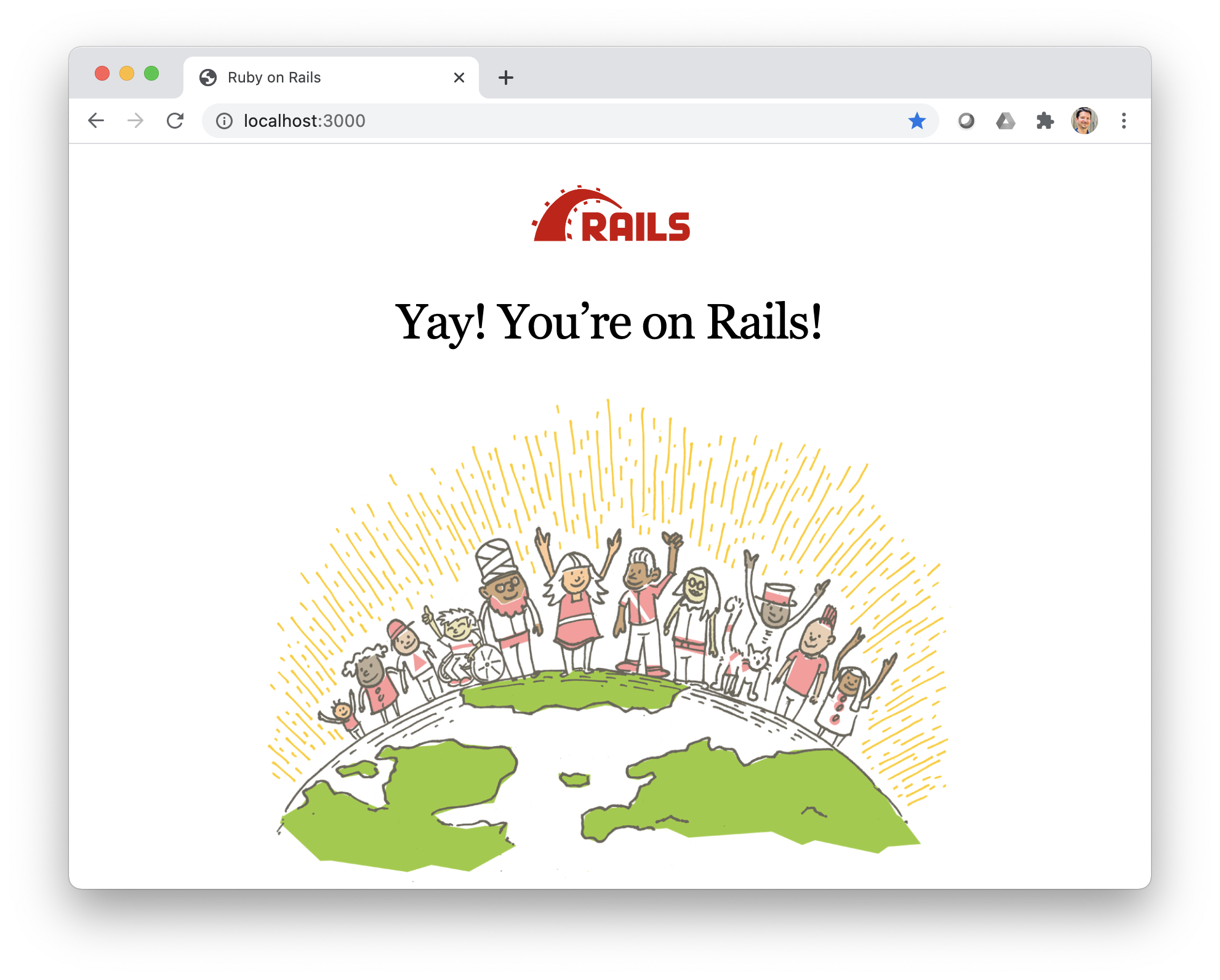 Router
Controller
Model
View
HTTP Request Sent to Web Server
HTTP Request Method/Verb
Resource Path
HTTP Version
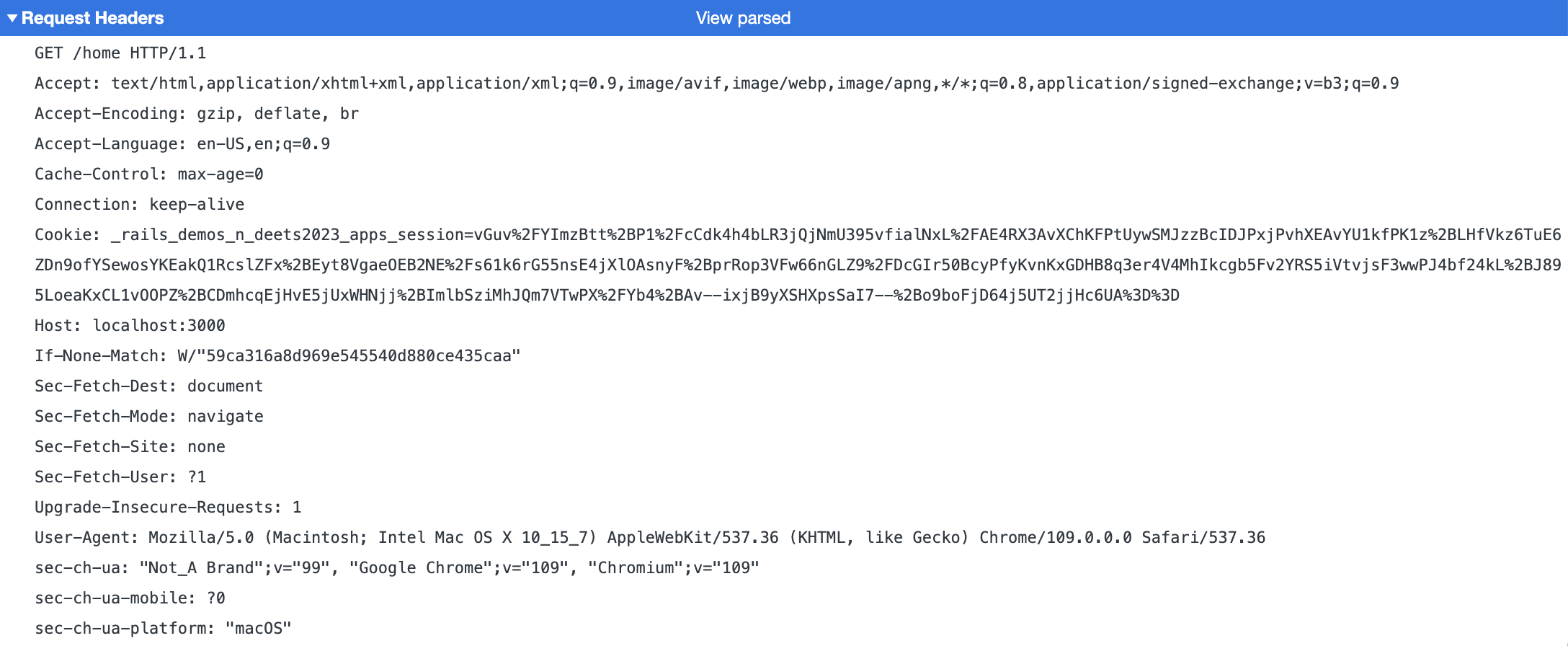 Request Headers
Web Server
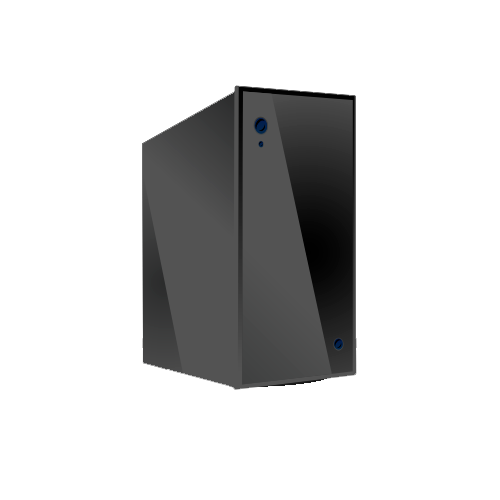 Ye OldeInternet
Browser sends HTTP GET request
Browser
DB
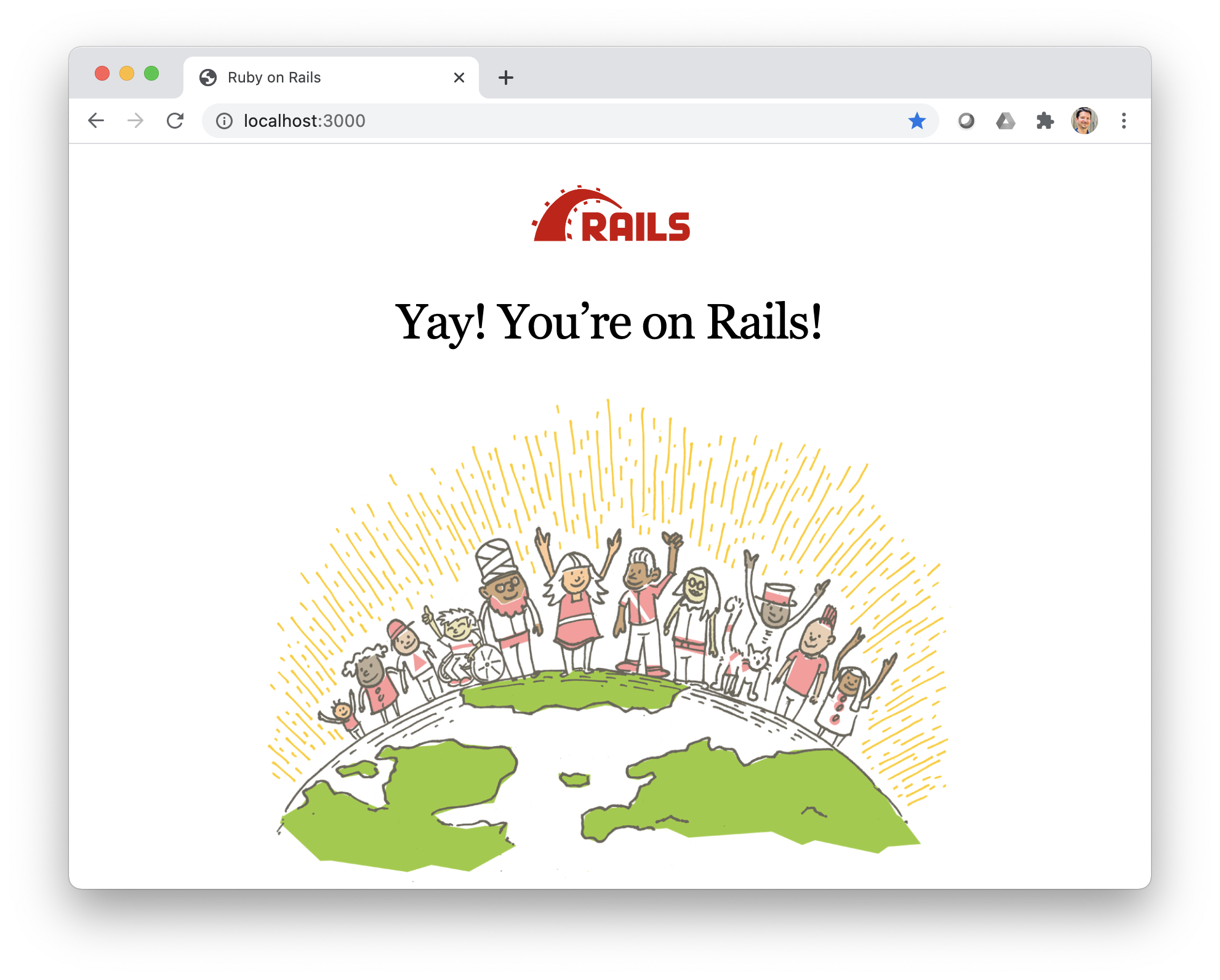 Router
Controller
Model
View
Web Server
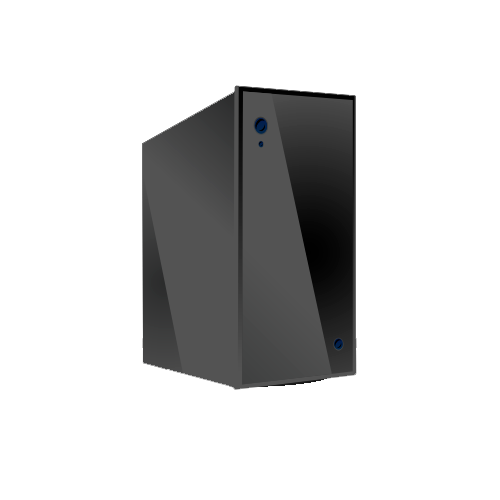 Ye OldeInternet
Router looks up route that matches the request, and calls controller action
Browser
DB
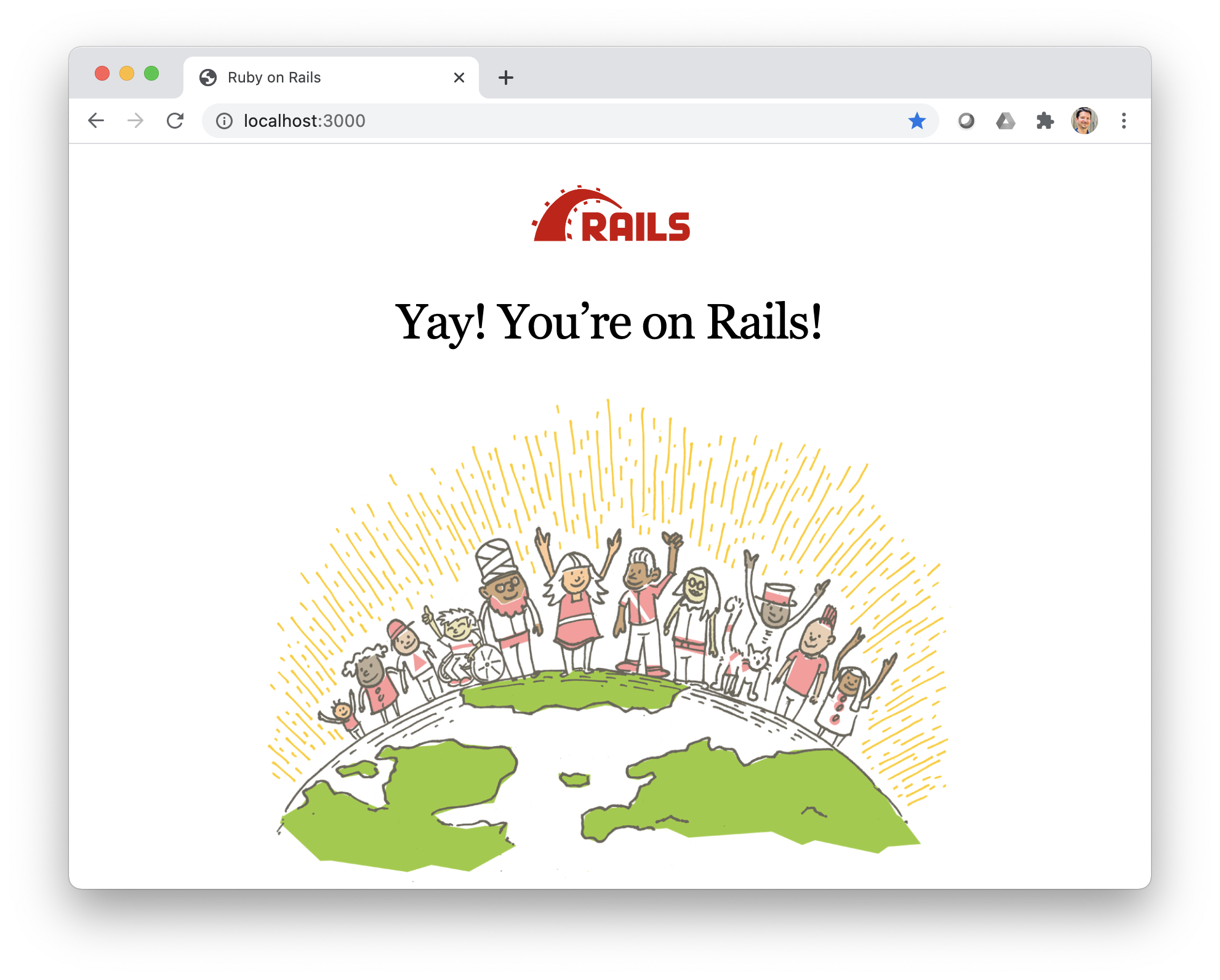 Router
Controller
Model
View
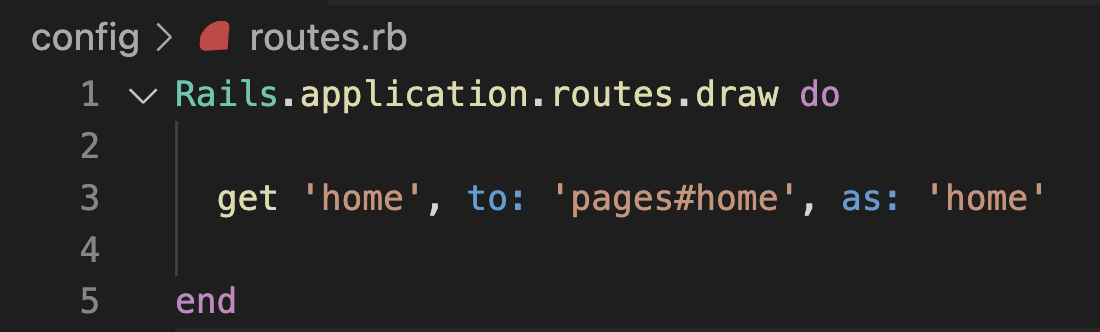 For HTTP GET requests with “home” as resource path…
… call the home method of the PagesController class
Web Server
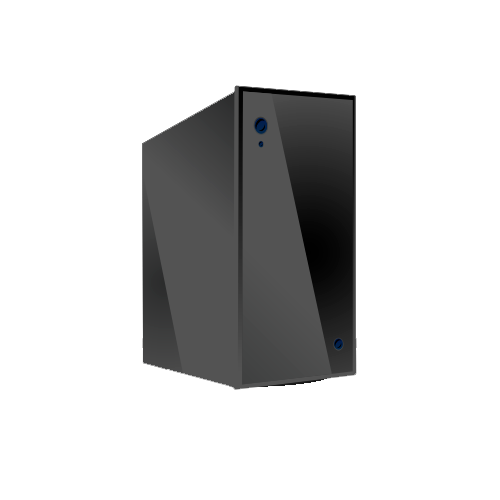 Ye OldeInternet
Router looks up route that matches the request, and calls controller action
Browser
DB
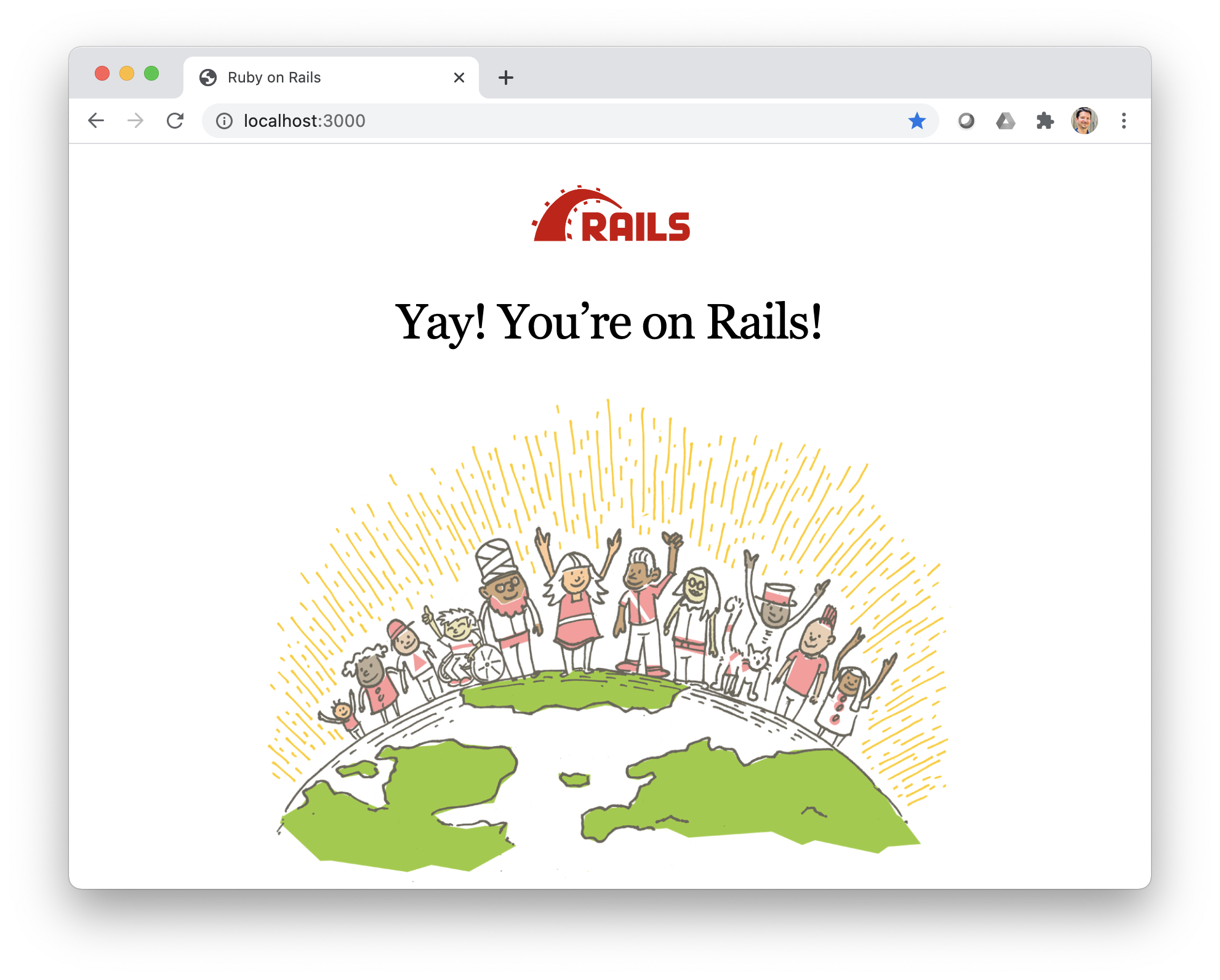 Router
Controller
Model
View
Web Server
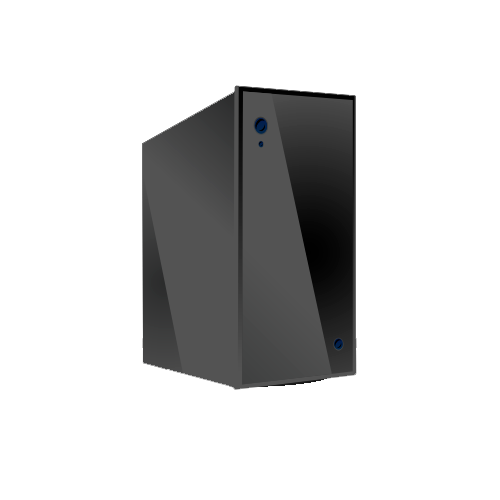 Ye OldeInternet
Controller action renders a view template
Browser
DB
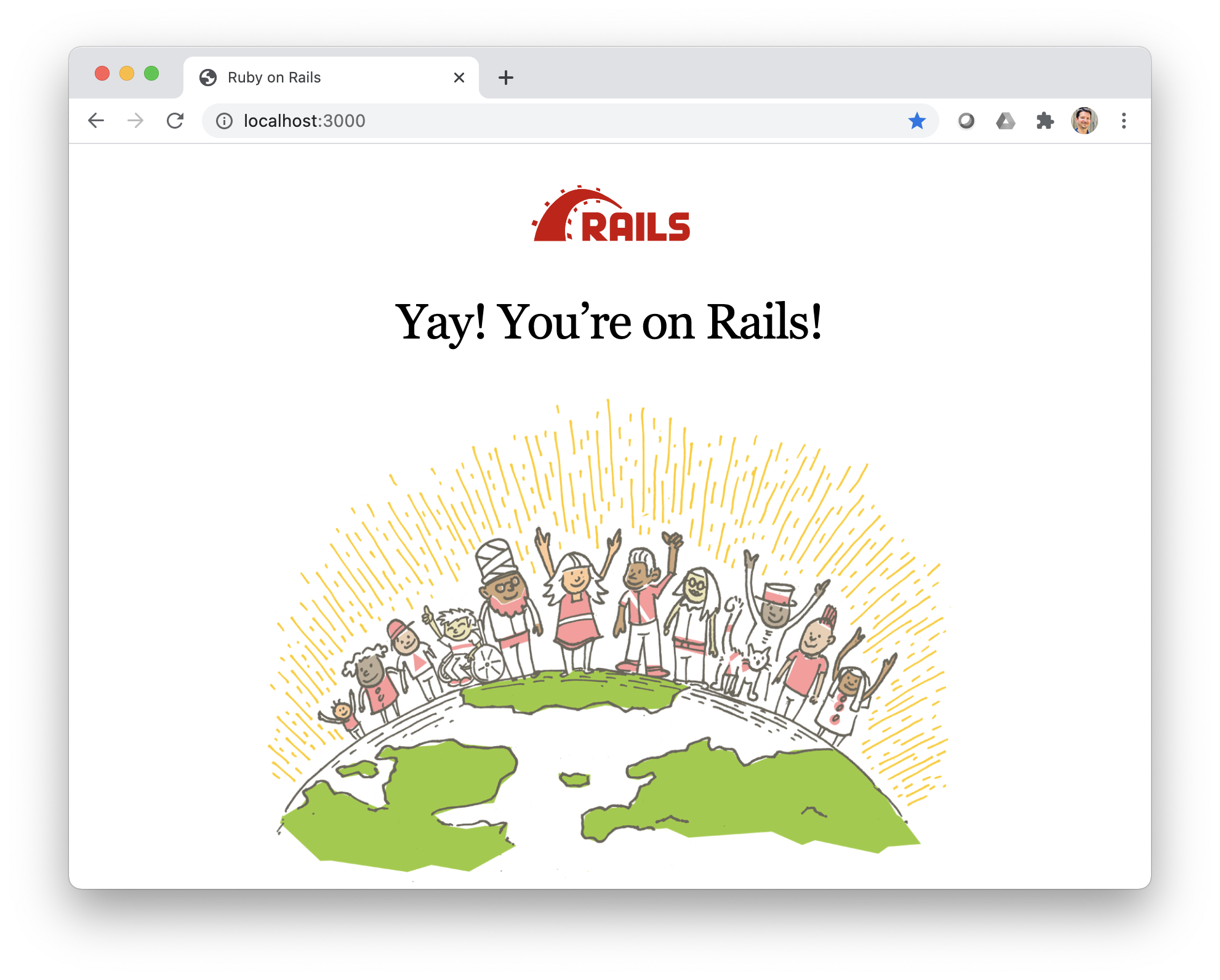 Router
Controller
Model
View
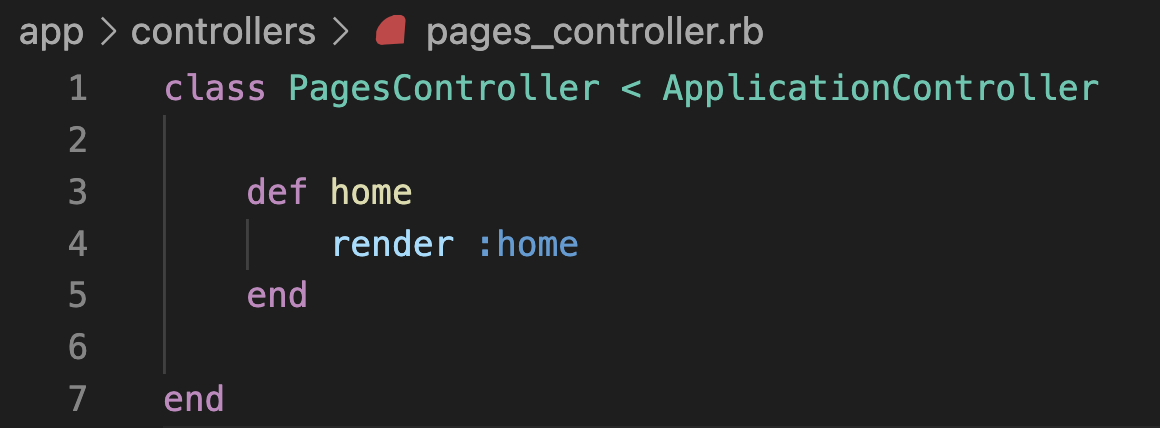 Tells Rails which view template to render
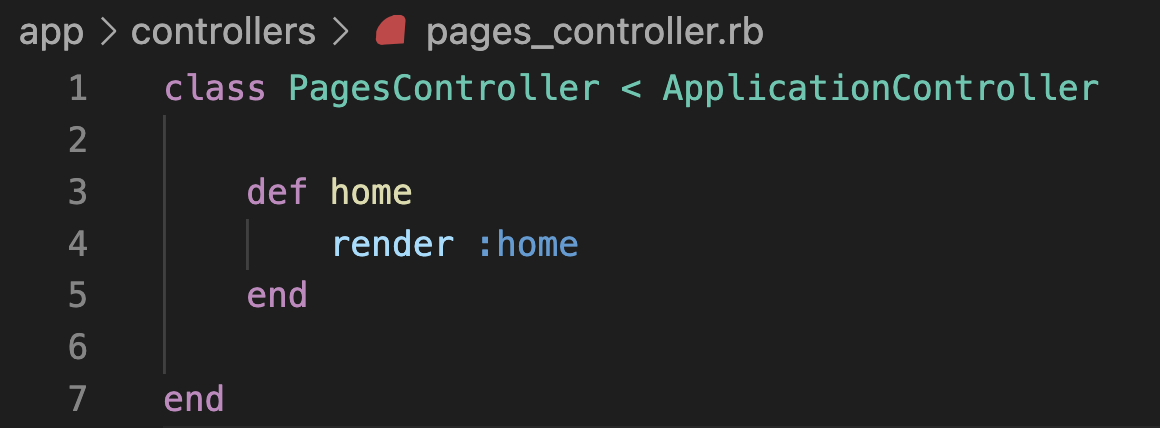 Look for view template named home.html.erb
Look for view template in app/views/pages/ folder
Web Server
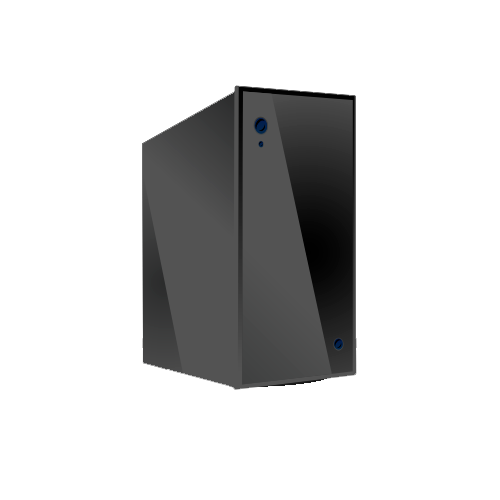 Ye OldeInternet
Controller action renders a view template
Browser
DB
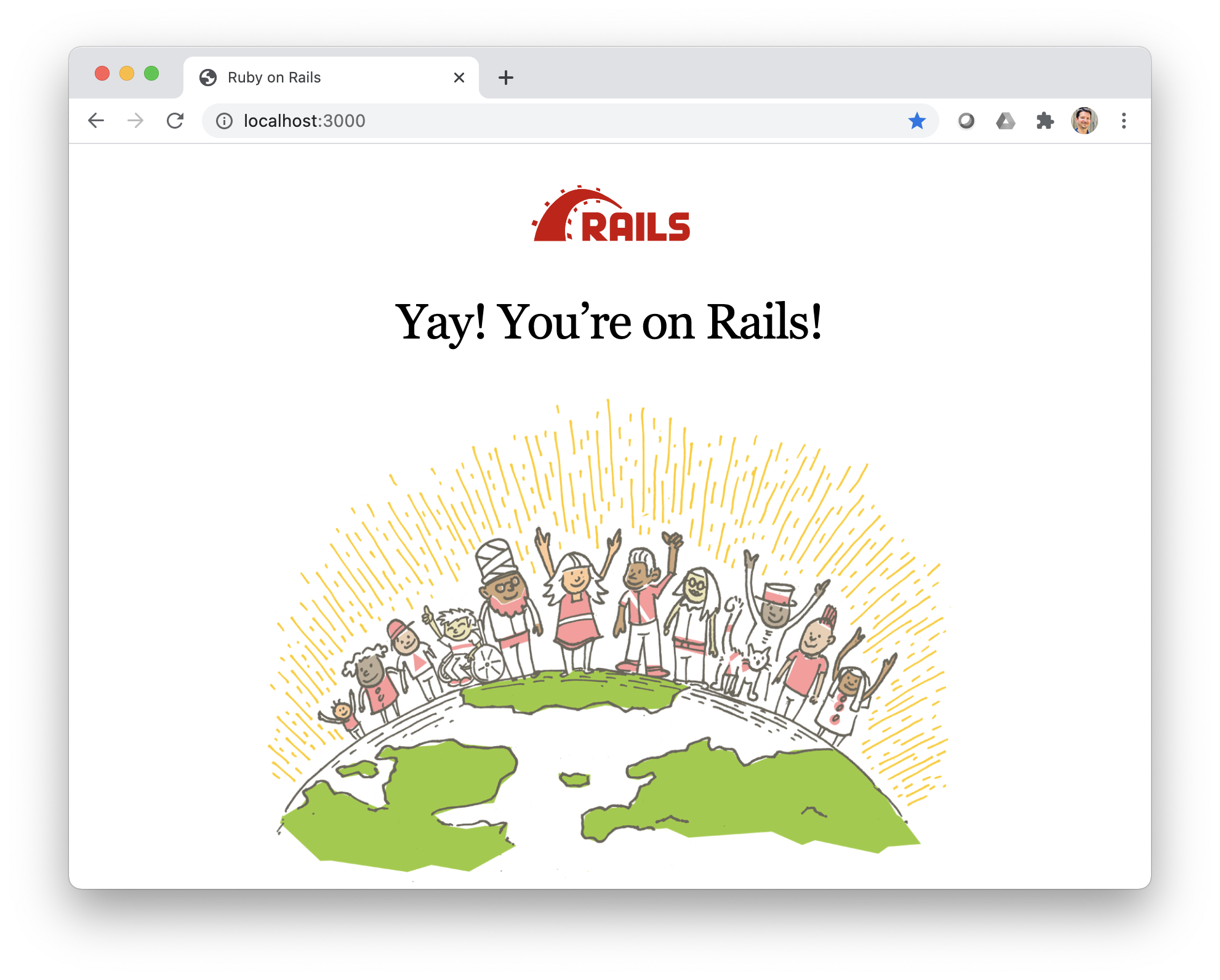 Router
Controller
Model
View
Web Server
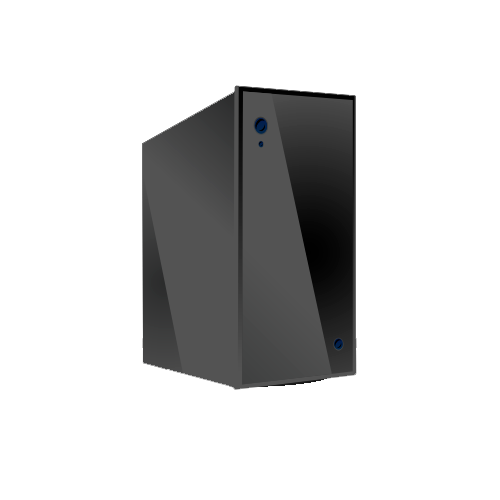 Ye OldeInternet
View template generates HTML
Browser
DB
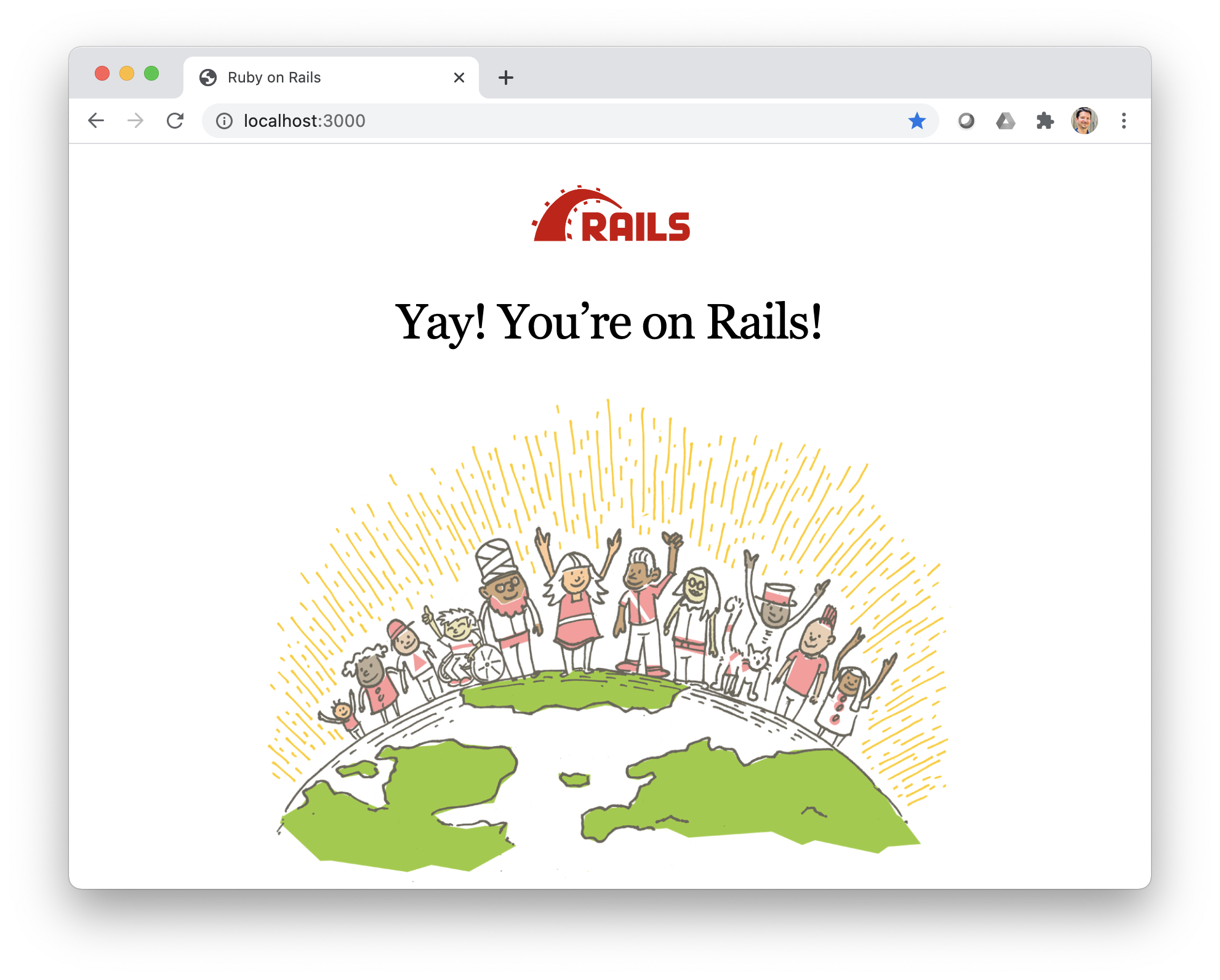 Router
Controller
Model
View
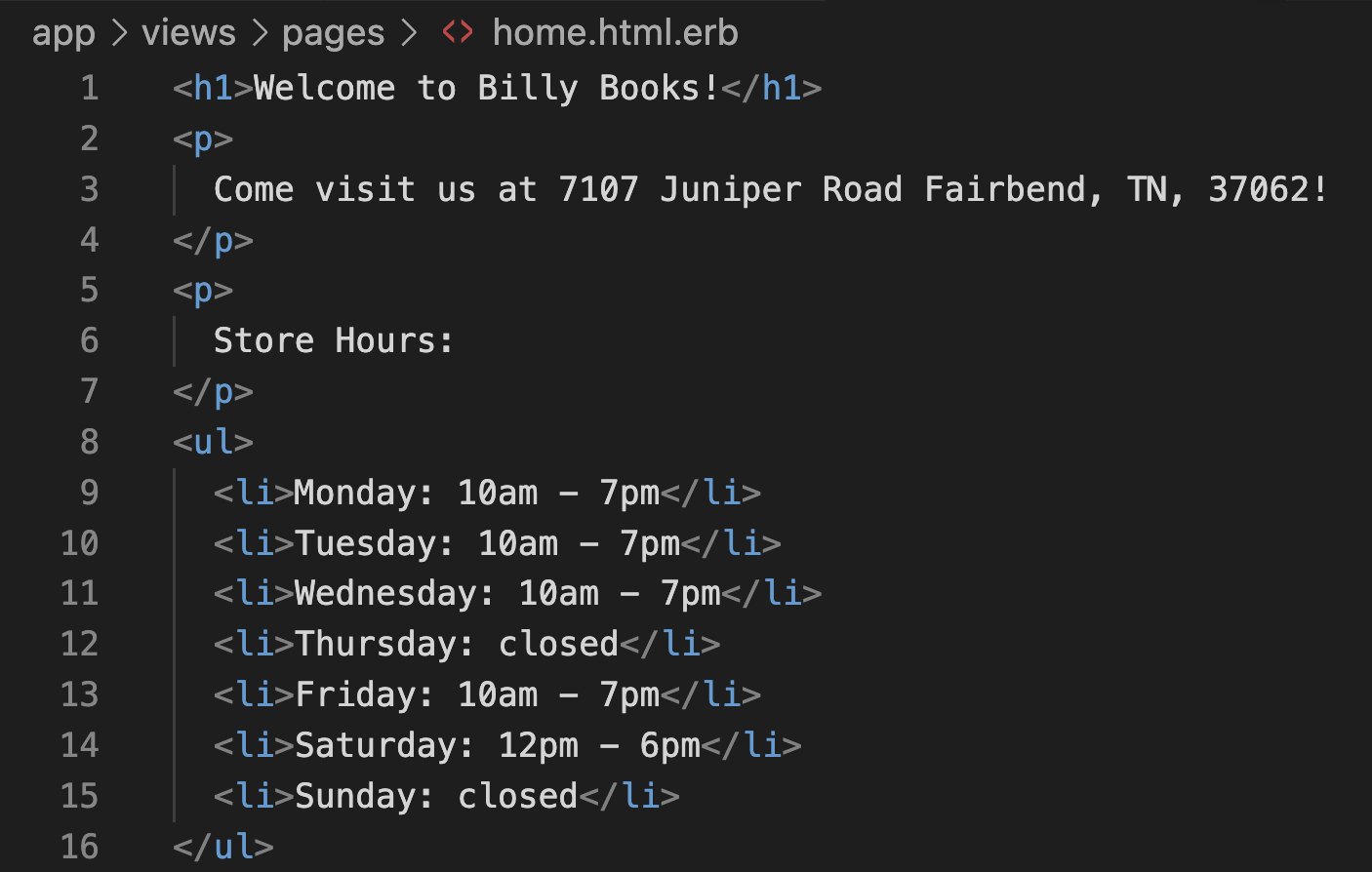 Web Server
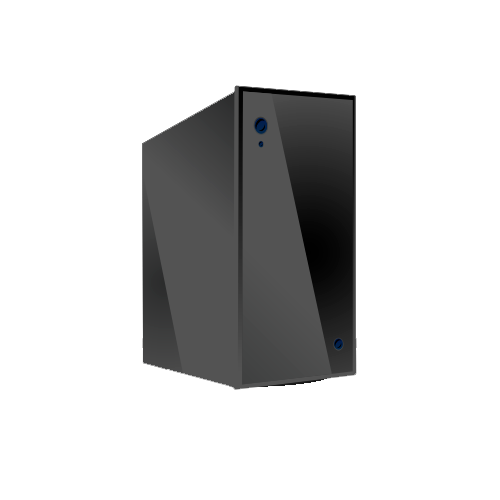 Ye OldeInternet
View template generates HTML
Browser
DB
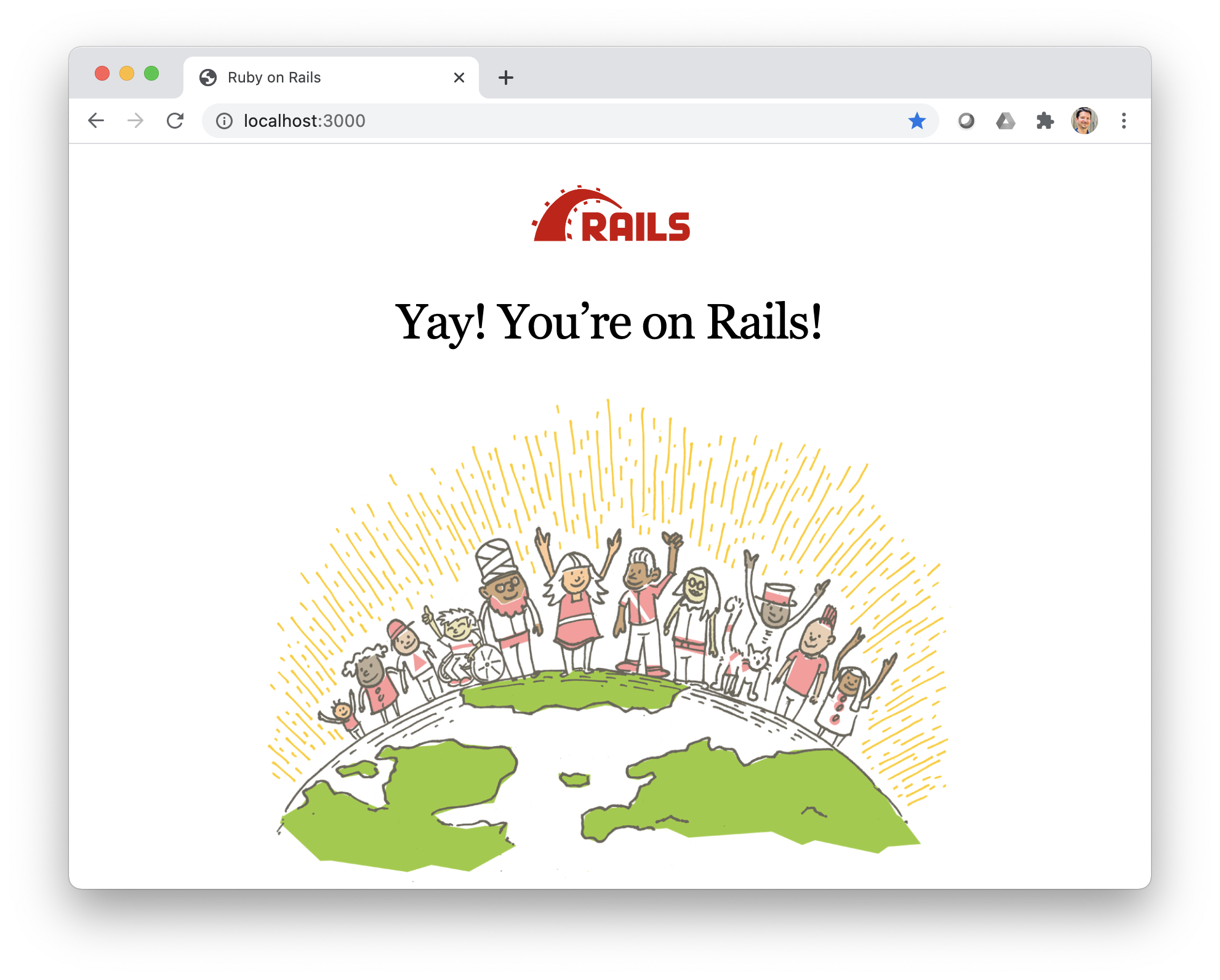 Router
Controller
Model
View
Web Server
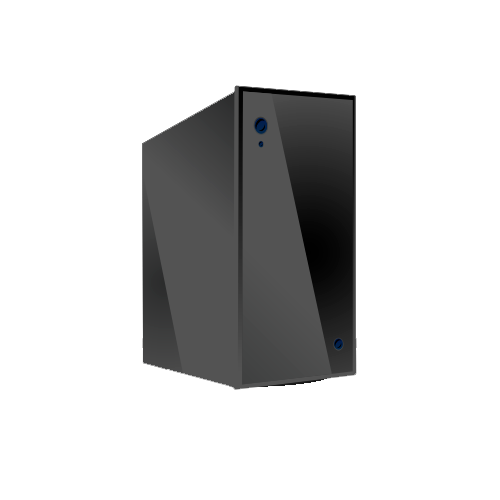 Ye OldeInternet
Controller sends an HTTP response, containing the generated HTML, to the browser
Browser
DB
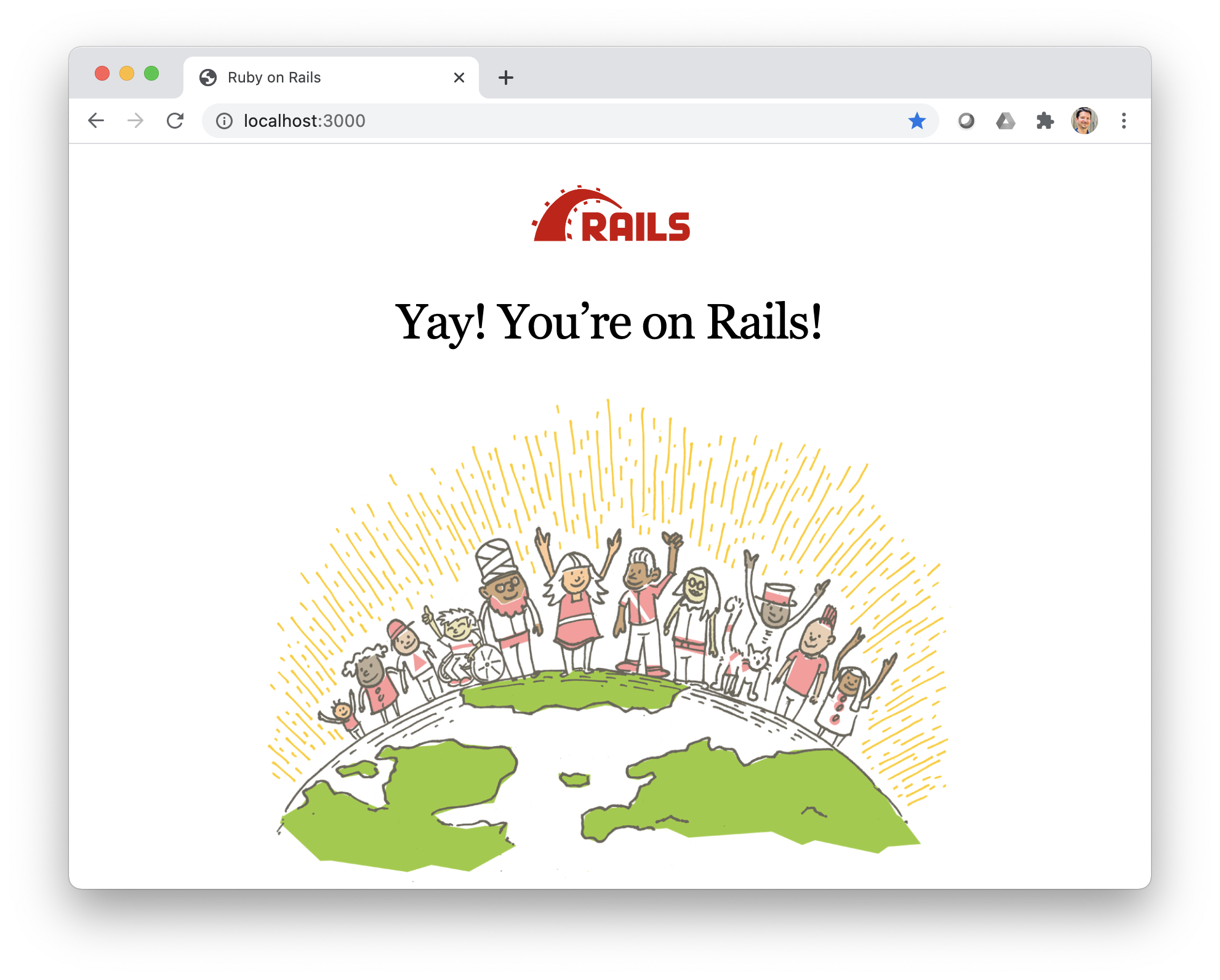 Router
Controller
Model
View
HTTP Response Sent to Web Browser
HTTP Version
Status Code and Text Version
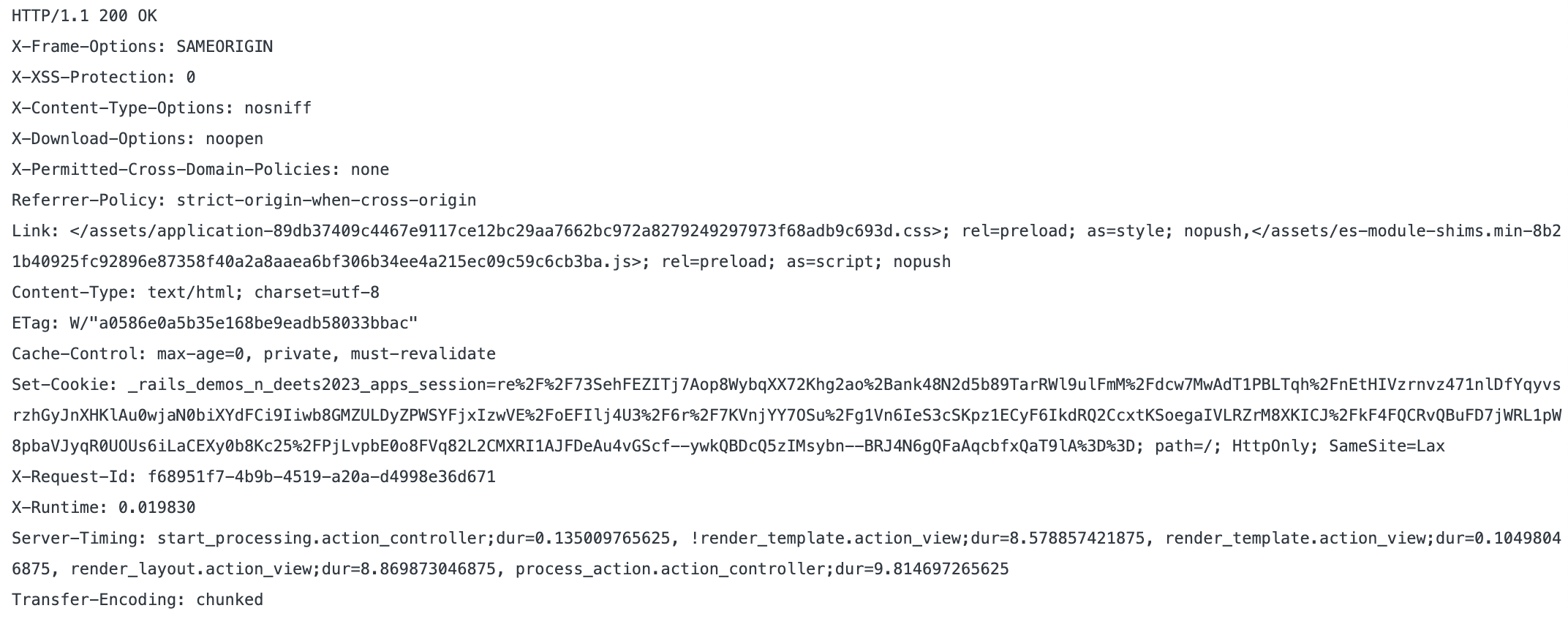 Response Headers
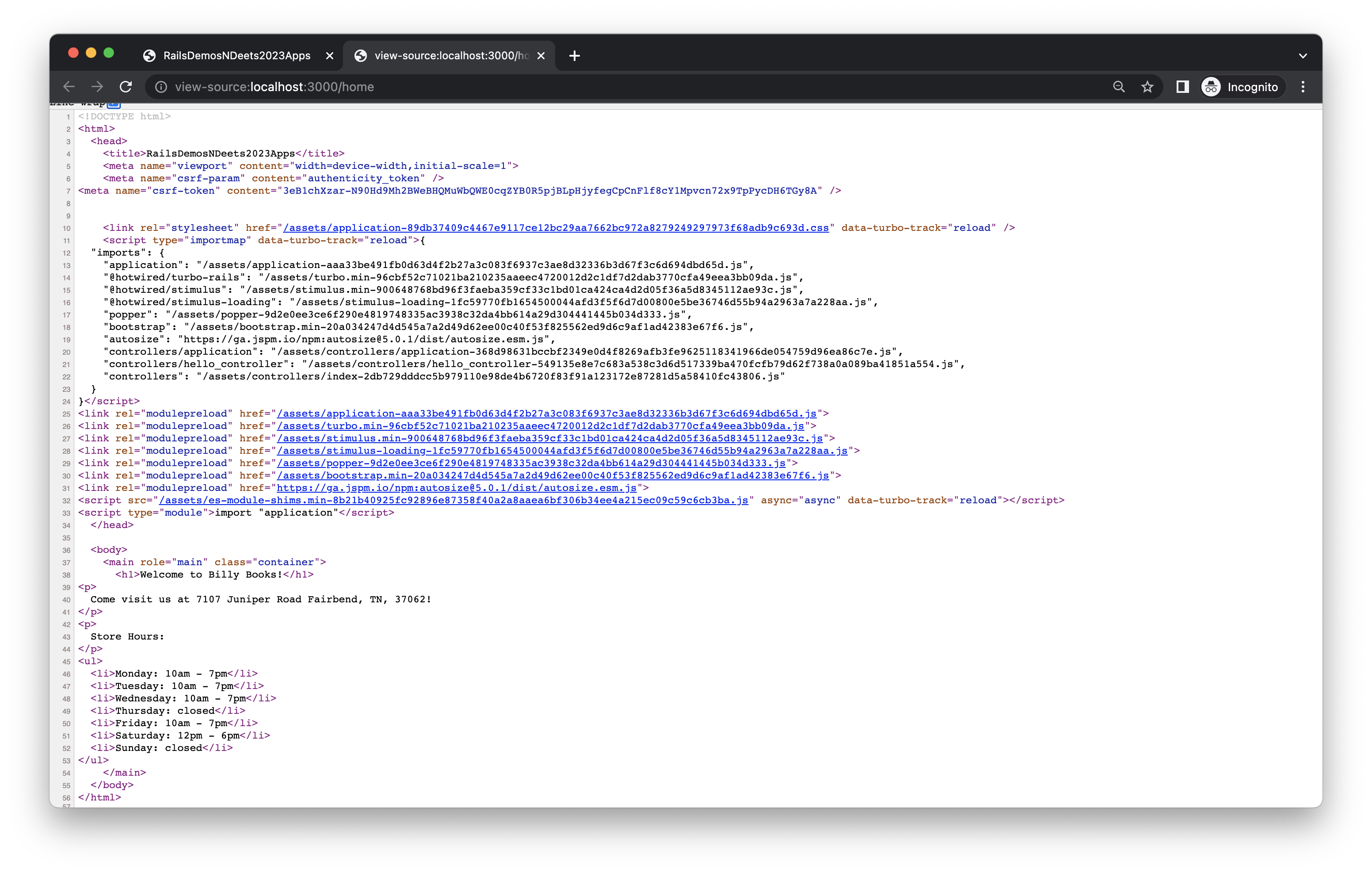 HTTP Response Body Sent to Web Browser
Web Server
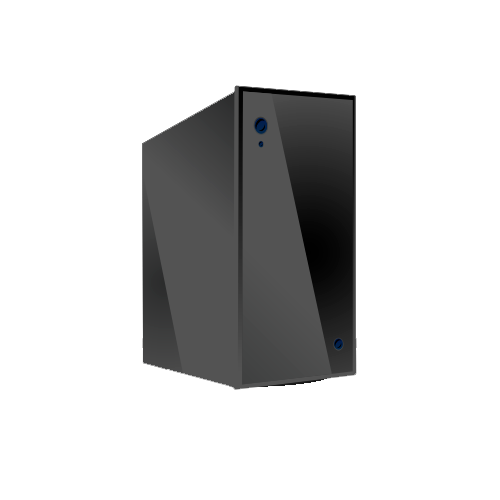 Ye OldeInternet
Controller sends an HTTP response, containing the generated HTML, to the browser
Browser
DB
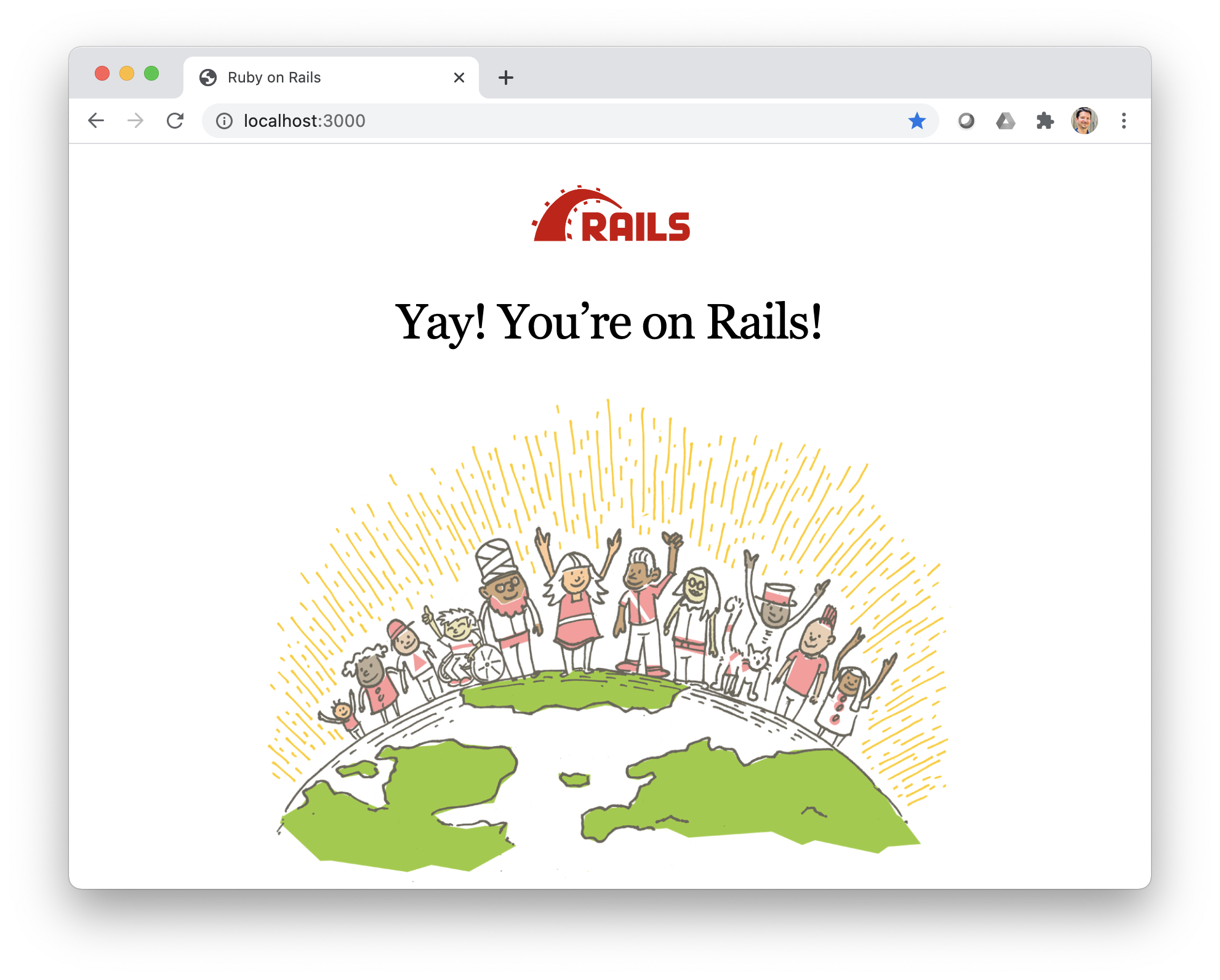 Router
Controller
Model
View
Web Server
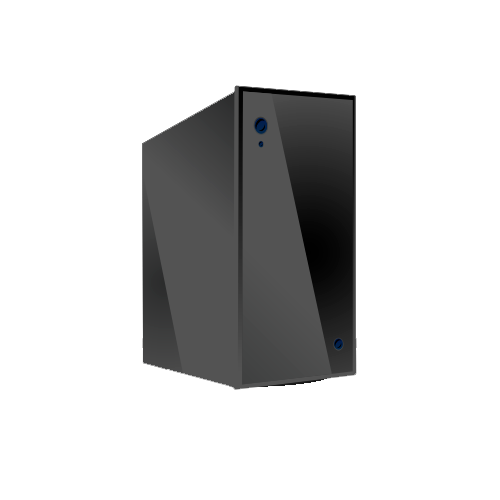 Ye OldeInternet
Browser displays a webpage based on the HTML received
Browser
DB
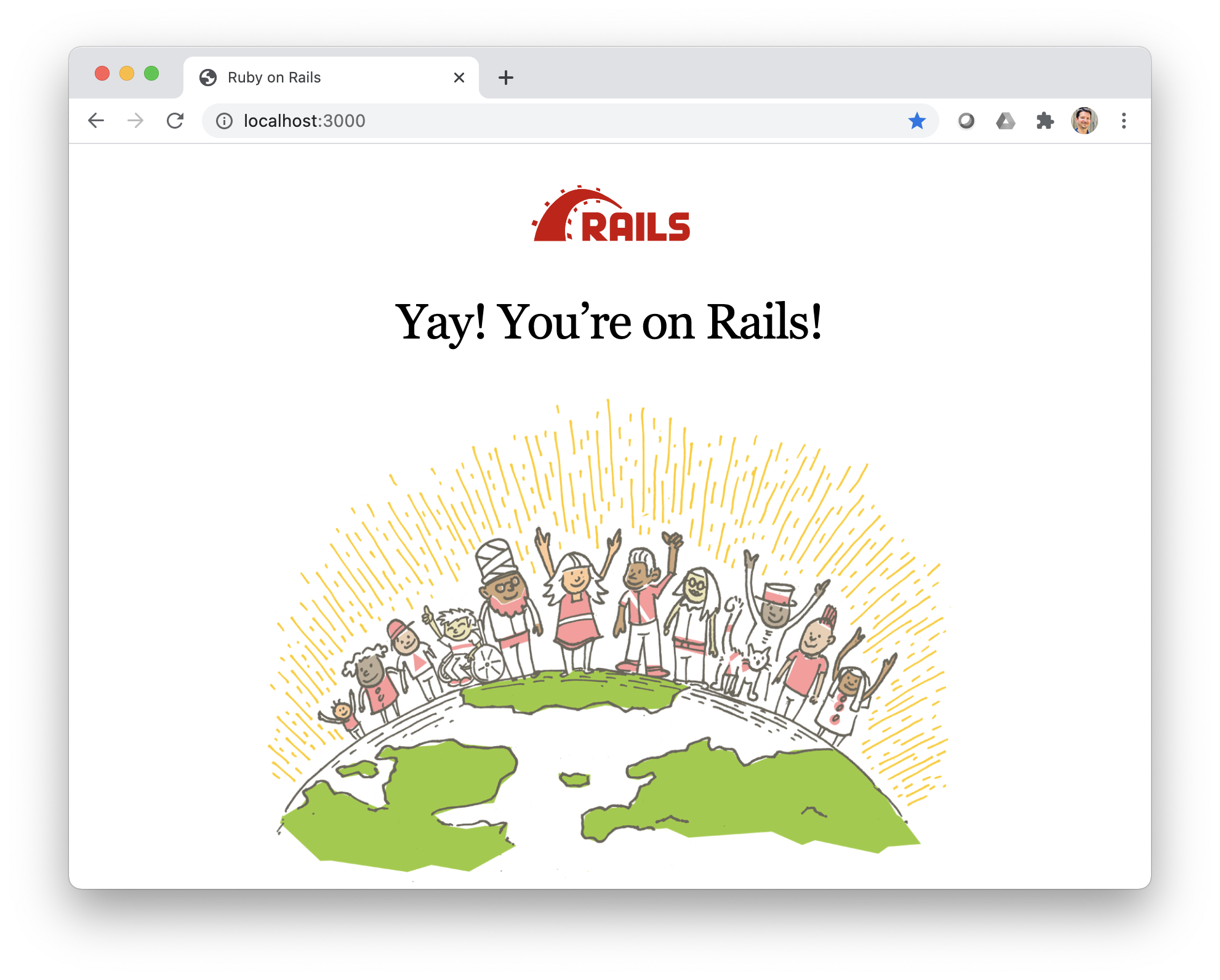 Router
Controller
Model
View
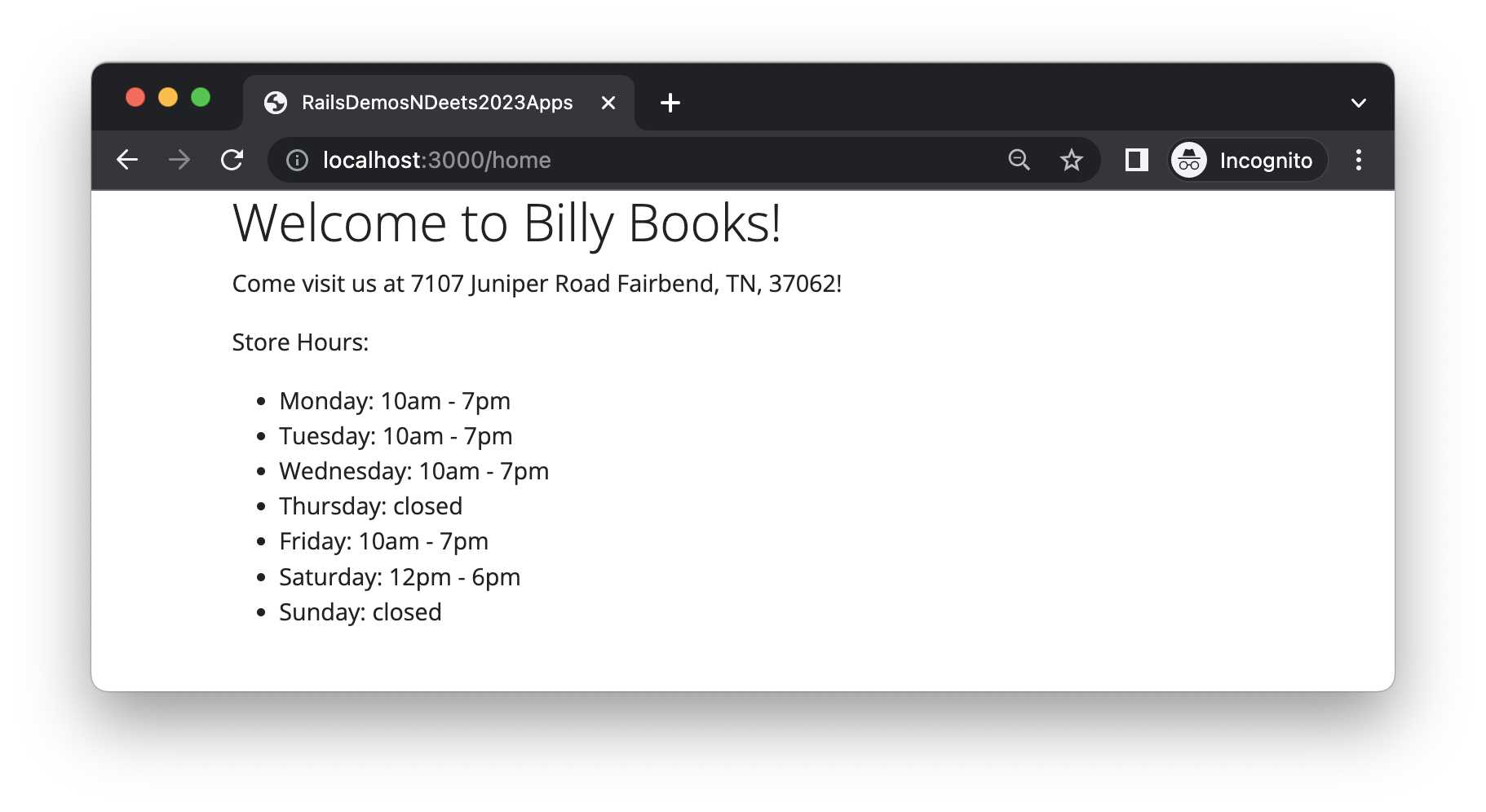